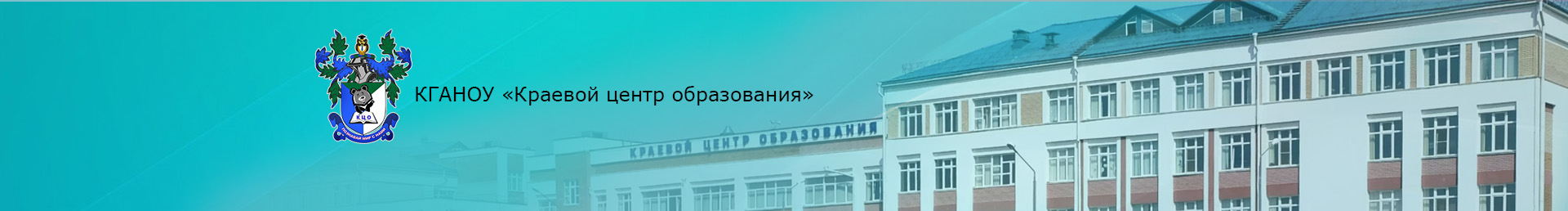 «ЖИЗНЕСТОЙКОСТЬ ПЕДАГОГОВ, РАБОТАЮЩИХ С ДЕТЬМИ С ОГРАНИЧЕННЫМИ ВОЗМОЖНОСТЯМИ ЗДОРОВЬЯ»
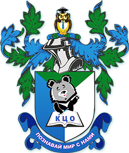 Давыдова А.В. 
педагог – психолог
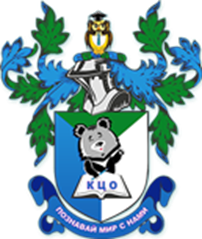 ЖИЗНЕСТОЙКОСТЬ
Жизнестойкость —  как совокупность личностных характеристик, отвечающих за способность противостоять стрессовым ситуациям и предотвращать формирование симптомов психической и физической дезадаптации
/Е.И. Рассказова,  Д.А. Леонтьев
Жизнестойкость — как переменная, которая характеризует способность личности выдерживать стрессовые ситуации, сохраняя при этом внутренний баланс
/С. Мадди
E-mail:Anastasia.davidova.81@mail.ru
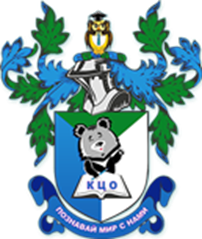 Копинг-стратегии
Копинг-стратегии — это  когнитивные и поведенческие усилия, которые прилагают люди, чтобы справиться с возросшими внутренними и внешними запросами в сложных ситуациях   
                                      /Р. Лазарус
Копинг-стратегии – это поведение, эмоциональные и когнитивные стратегии используемые человеческой личностью для преодоления стресса и совладания с ним
                                 /Лорен Мерфи
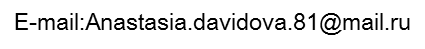 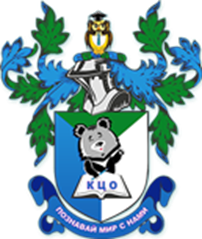 Классификация копинг-стратегии  /К.Гарвер/
Активное совладание 
Планирование
Подавление конкурирующей деятельности 
Сдерживание совладания 
Поиск социальной поддержки инструментального характера
Поиск социальной поддержки по эмоциональным причинам
 Концентрация на эмоциях и их активное выражение 
Позитивное переформулирование и личностный рост  
Отрицание 
Принятие
Обращение  к религии
Копинг-стратегии в структуре деятельности и саморегуляции

Использование «успокоительных» 
Юмор 
Поведенческий уход от проблемы 
Мысленный уход от проблемы
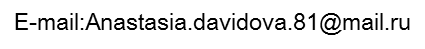 Факторы поддержания и развития жизнестойкости у педагогов работающих с детьми с ОВЗ
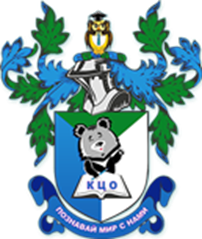 «Оценивание проблемной ситуации с разных точек зрения и активное её решение»
«Использование внешних ресурсов для стабилизации эмоционального состояния»
«Отказ от решения проблемной ситуации и использование внешних ресурсов»
«Внутренняя мотивация. Проявление эмпатии»
«Отказ взаимодействовать с проблемной ситуацией»
E-mail:Anastasia.davidova.81@mail.ru
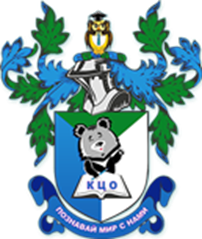 Копинг-стратегии/психологические защиты
Копинг-стратегии
 способы адаптации к стрессовой ситуации, реакция на стресс, выраженная через мысли, чувства и действия;

способы регулирования эмоций и поведения в условиях стресса
Психологические защита — неосознаваемый психический процесс, направленный на минимизацию  отрицательных переживаний

Защитные механизмы лежат в основе процессов сопротивления                  
                                     /З.Фрейд
E-mail:Anastasia.davidova.81@mail.ru
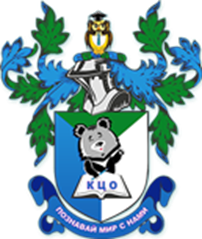 Отличия копинг-стратегий и психологической защиты
Копинг-стратегия

Действует на сознательном уровне
Действует в направлении восстановления нарушенных отношений между окружением и личностью
Формируется последовательно
Не искажают объективную ситуацию
Психологическая защита

Действует на бессознательном уровне
Действие направлено на снятие эмоционального напряжения
Срабатывает мгновенно
Искажает объективную ситуацию
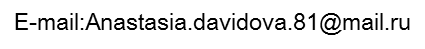 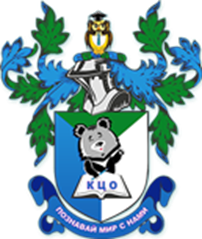 Диагностический инструментарий исследования уровня жизнестойкости педагогов
«Тест жизнестойкости» С. Мадди (в адаптации Д.А. Леонтьева, Е.И. Рассказовой, 2006);
 Опросник на определение уровня психического выгорания (К. Маслач, С. Джексон, в адаптации Н.Е. Водопьяновой);
 Опросник «Индекс жизненной удовлетворенности (в адаптации Н.В. Панина); 
«Опросник совладания со стрессом» (К. Карвер и др. в адаптации Е.И. Рассказовой, Т.О. Гордеевой и Е.Н. Осина, 2013); 
Опросник «Стиль саморегуляции поведения» (ССП-98) (В.И. Моросанова, 1998).
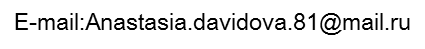 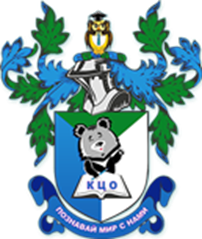 Помните, чем меньше удовольствий в жизни, тем труднее переносить трудности и стрессы
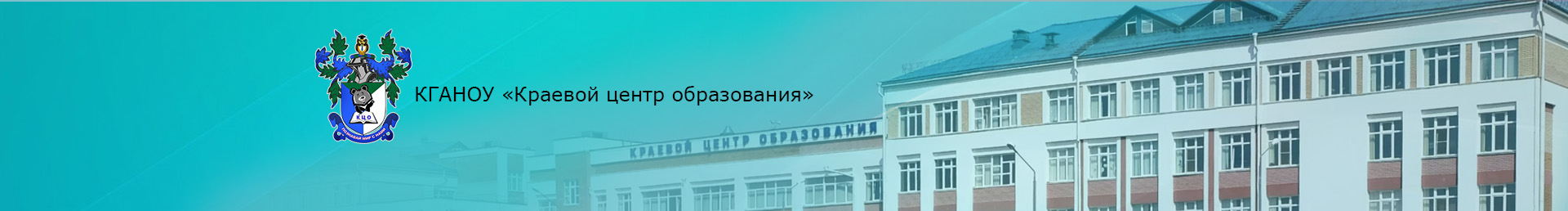